Отечественный опыт налогового стимулирования инновационной деятельности предприятий
Подготовила 
преподаватель ПЦК экономических дисциплин
«Колледжа современного образования имени Саида Афанди»
Сулейманова Э.Р.
Налоговое стимулирование инноваций в странах Евросоюза
Молодая инновационная компания получает государственную поддержку в виде:
 налогового кредита;
 помощи на развитие, в том числе и в виде социальных льгот;
 других видов поддержки по истечении 3 лет со дня оказания государственной помощи.
Новые виды государственной помощи инновационным компаниям
На новые компании, созданные женщинами
На инвестиции и занятость
На недавно созданные компании
На адаптацию к новым европейским стандартам в области охраны окружающей среды
Помощь на консультации и участие в ярмарках
Помощь в форме рискового капитала на 1 год
По данным видам помощи правительства стран – членов ЕС имеют право выделять субсидии компаниям до 200 тыс. евро на трехлетний период (14,5 млн рублей).
Инновационный центр «Сколково» - научно-технологический инновационный комплекс по разработке новых технологий. 
Согласно 25 главе НК РФ, организации, получившие статус участников проекта "Сколково", в течение 10 лет освобождаются от исполнения обязанностей налогоплательщиков.
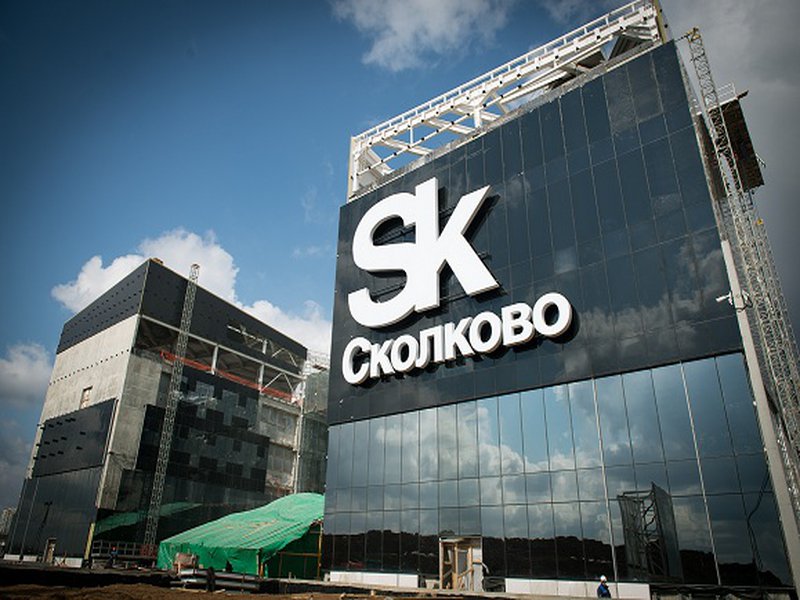 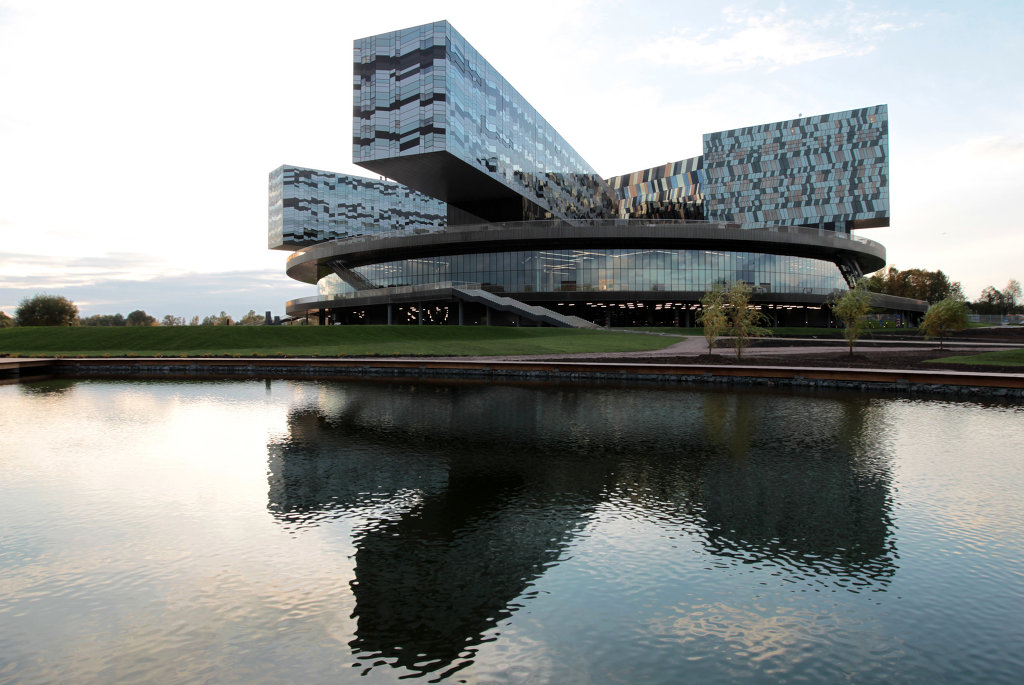 Льготы организациям-участникам инновационного центра «Сколково»
Освобождение от налогообложения налогом на имущество организаций
Освобождение от обязанностей налогоплательщика по налогу на прибыль
Освобождение от обязанностей налогоплательщика по налогу на добавленную стоимость (кроме НДС, уплачиваемого при ввозе товаров в Российскую Федерацию)
Пониженная ставка страховых взносов – 14%
Возмещение (освобождение от уплаты) таможенной пошлины и НДС в отношении товаров, ввозимых для строительства и оборудования объектов недвижимости в «Сколково» или необходимых для осуществления исследовательской деятельности в «Сколково».
Рис. 2.3 Виды льготы организациям-участникам инновационного центра «Сколково»
Основные сферы субсидирования и льготного налогообложения в РФ
сбор, очистка и распределение воды (57,2 % от общего объема инвестиций). За последний год доля инвестирования увеличилась на 5,9 %.
производство кожи, изделий из кожи и производство обуви (49,2 %). За последний год доля инвестирования сократилась на 2,8 %.
текстильное производство (36,9 %). Доля инвестирования за год увеличилась на 12,6 %
производство, передача и распределение электроэнергии, газа, пара и горячей воды (33,8 %). Доля инвестирования за год сократилась на 4,3 %
научные исследования и разработки (30,2 %) Доля инвестирования за год увеличилась на 3,1 %.
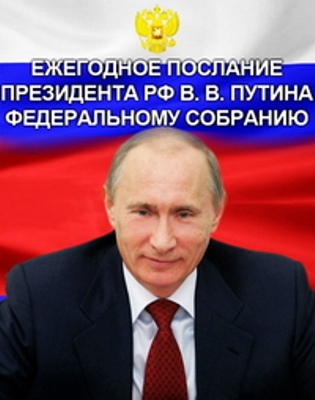 Новые пути инновационного развития страны:
докапитализация Фонда развития промышленности на 20 млрд рублей;
стабильные налоговые льготы для инвесторов, которые готовы вкладывать деньги в проекты импортозамещения;
снижение для инвесторов ставки налога на прибыль до нуля;
распространение режима свободного порта Владивосток на ключевые гавани Дальнего Востока.
СПОСОБЫ СОВЕРШЕНСТВОВАНИЯ НАЛОГОВОЙ ПОЛИТИКИ В ОБЛАСТИ ПРИМЕНЕНИЯ КОРРЕКТИРУЮЩИХ НАЛОГОВ И СУБСИДИЙ
издать принципиально новый федеральный закон, регулирующий инновационную деятельность в стране;
использовать статус «молодой инновационной компании» для стимулирования инновационной деятельности малого и среднего бизнеса в России, как это принято в странах Евросоюза;
предоставлять дополнительные налоговые льготы и субсидии компаниям, сотрудничавшим с малым бизнесом и организациями, занимающимися научно-исследовательскими и опытно-конструкторскими разработками;
предоставлять субсидии и льготы только тем предприятиям, которые проявляют инновационную активность, внедряют результаты научно-исследовательских и опытно-конструкторских разработок в производство и начинают выпускать инновационную продукцию, а также отменять для таких компаний и фирм налог на прибыль;
создавать многочисленные инновационные центры по типу «Сколково», способствующие развитию экономики и выводящие российские предприятия на мировой уровень, делая их конкурентоспособными.